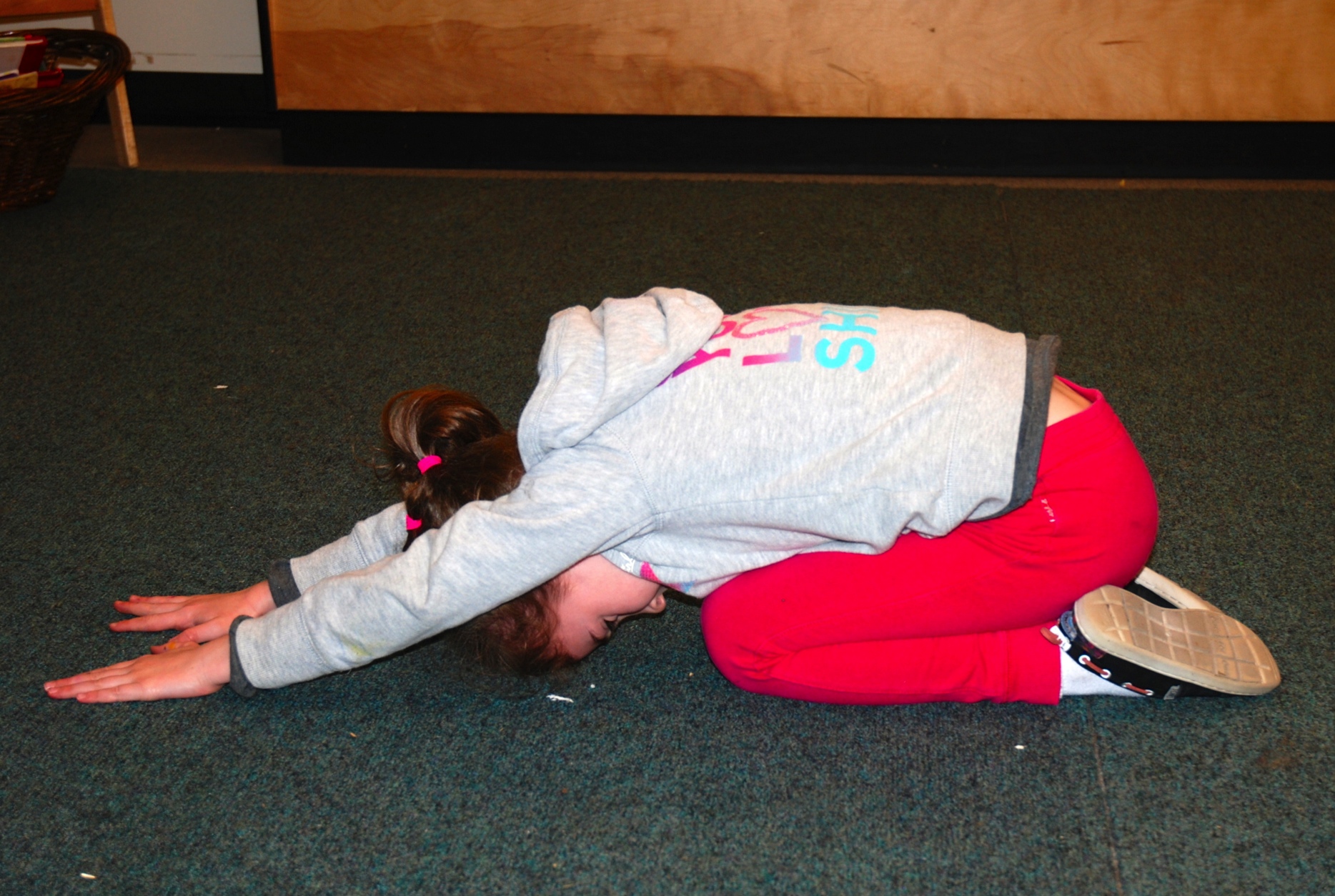 Taan is sleeping.
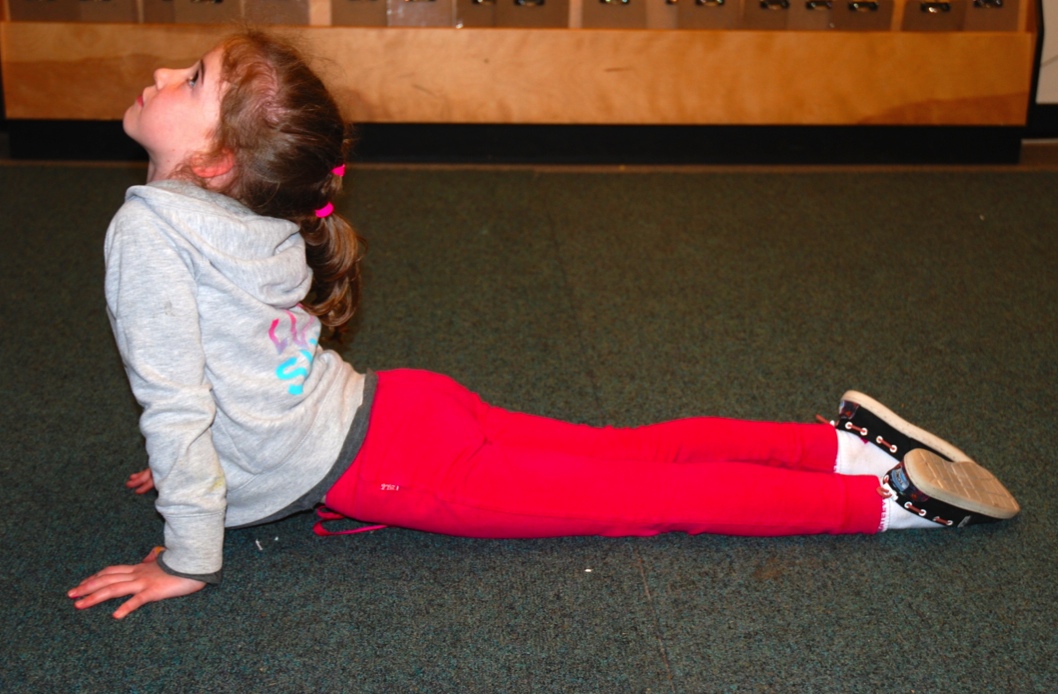 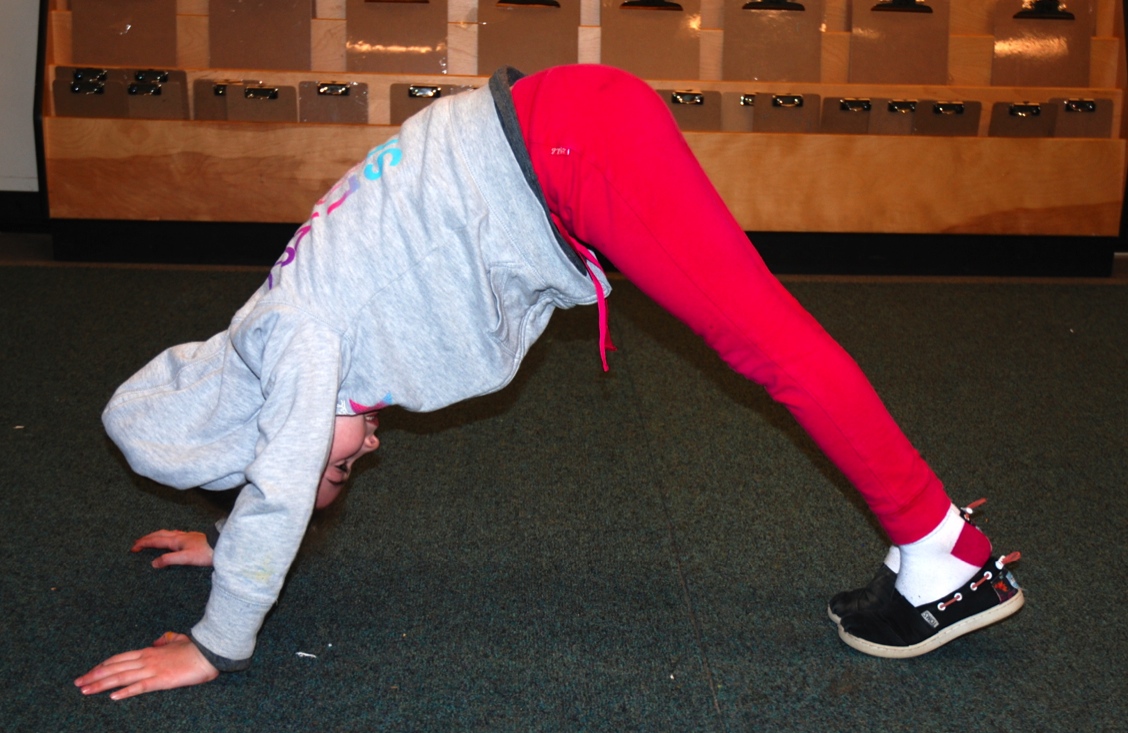 Taan wakes.
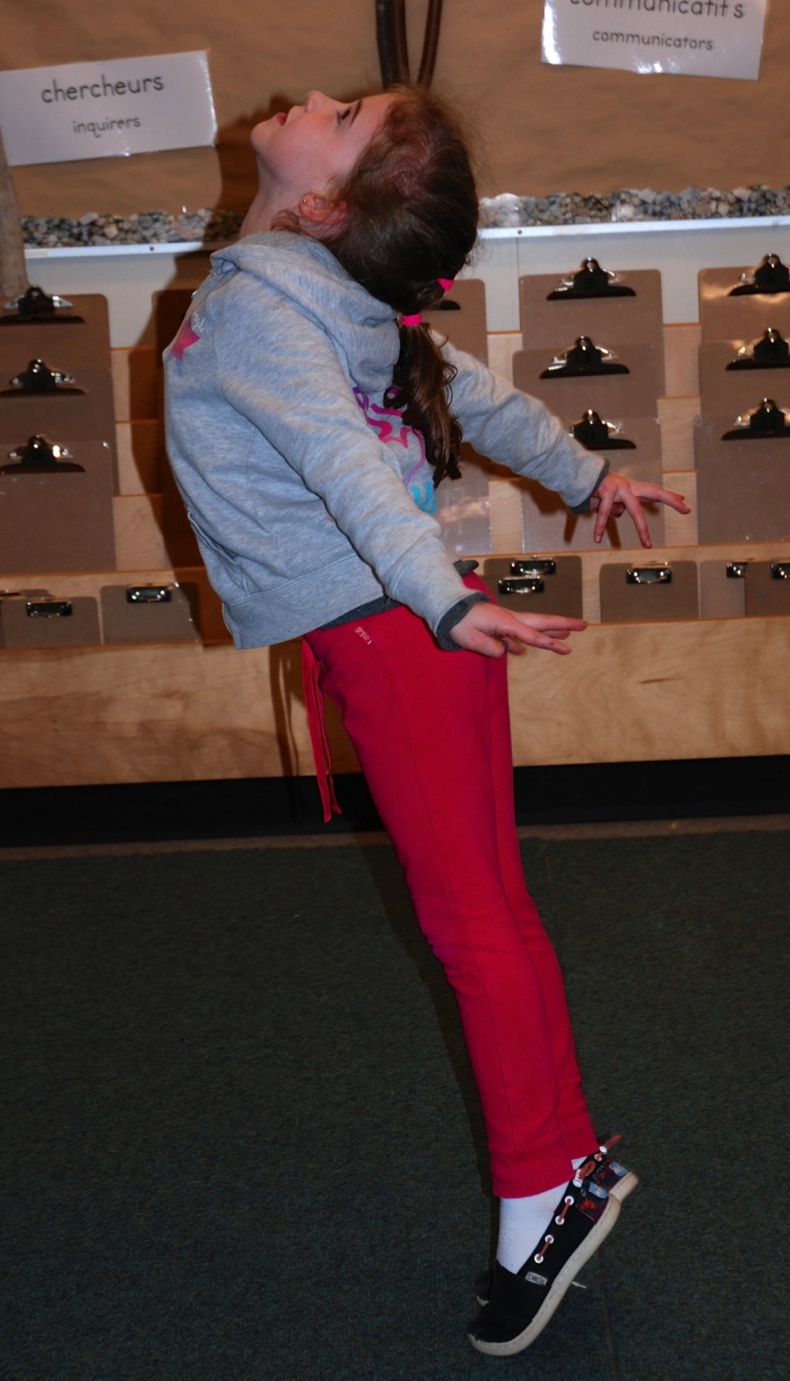 The geese fly.
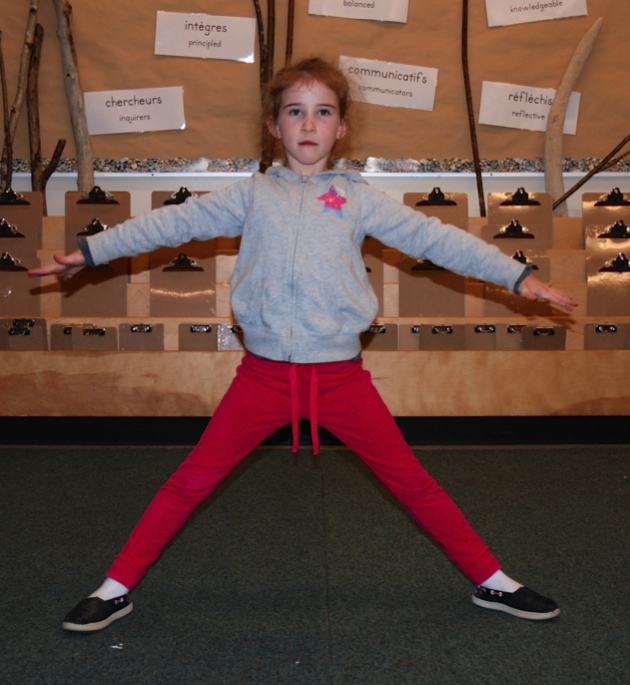 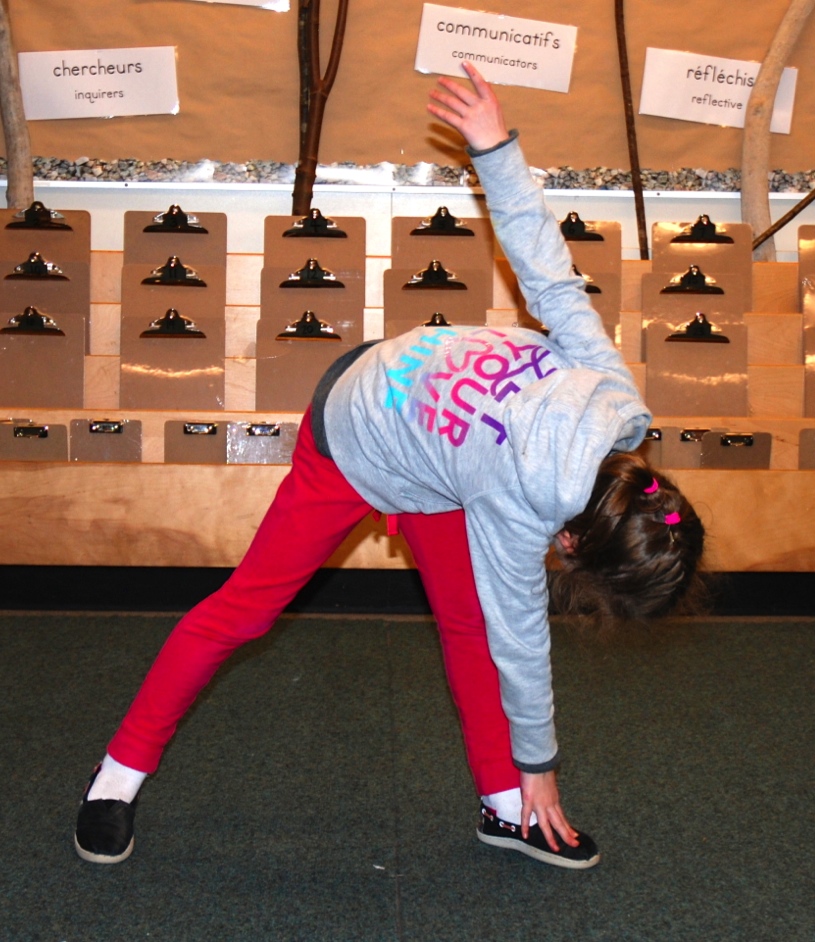 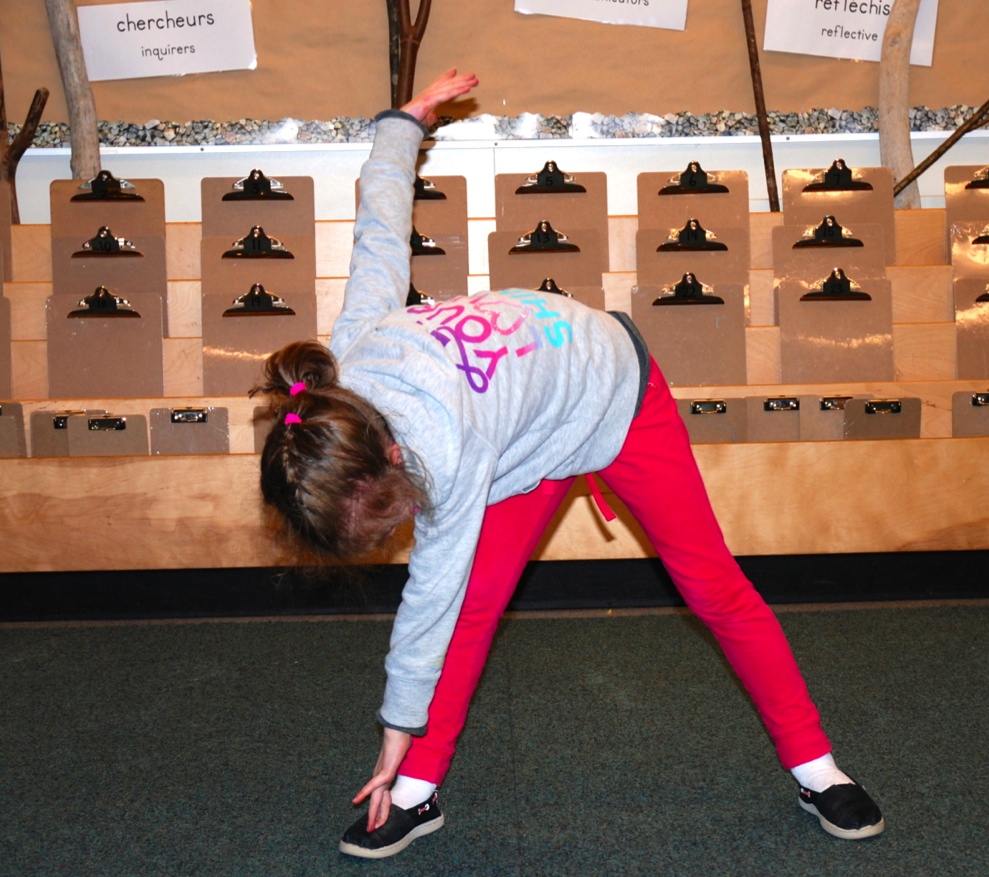 Taan searches for food; Taan eats.
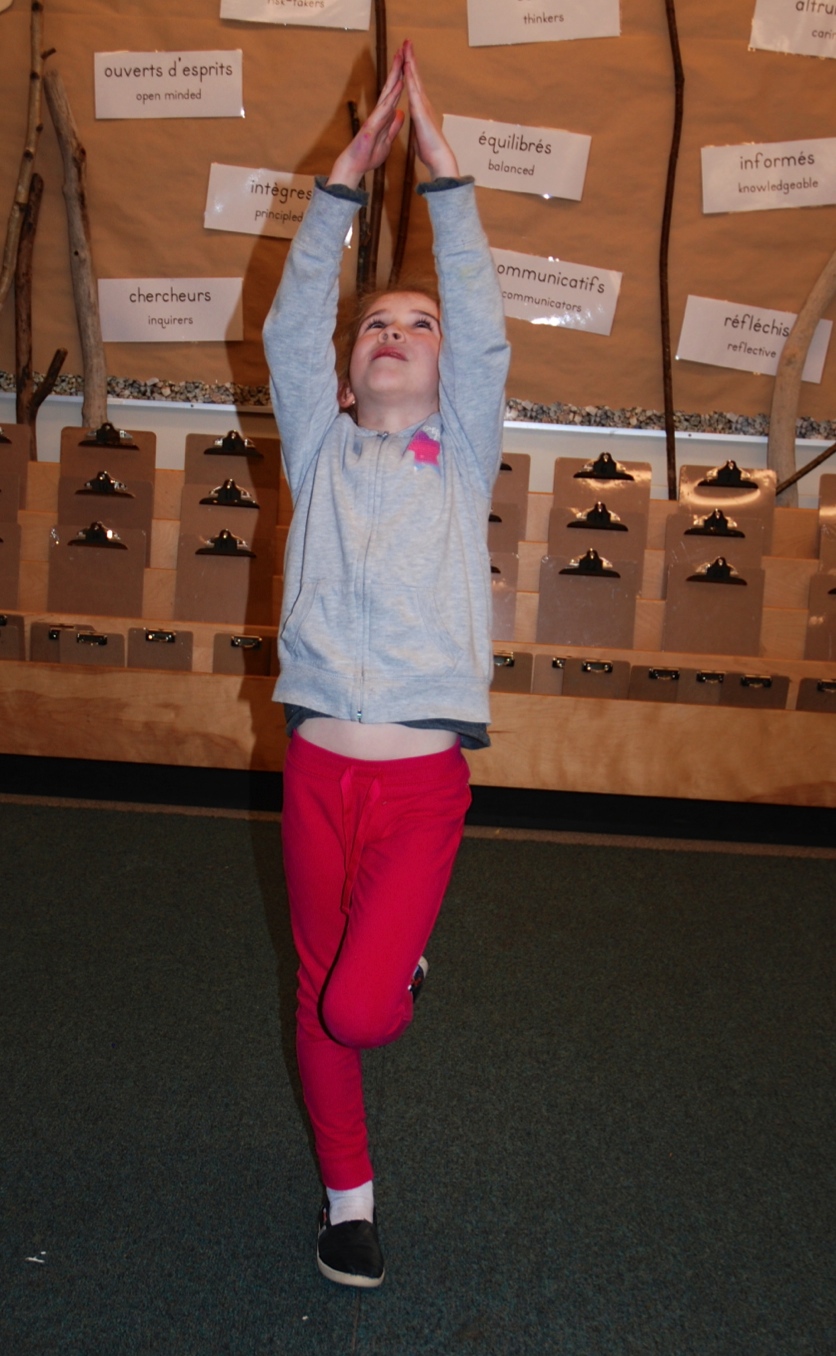 Taan’s favourite tree.
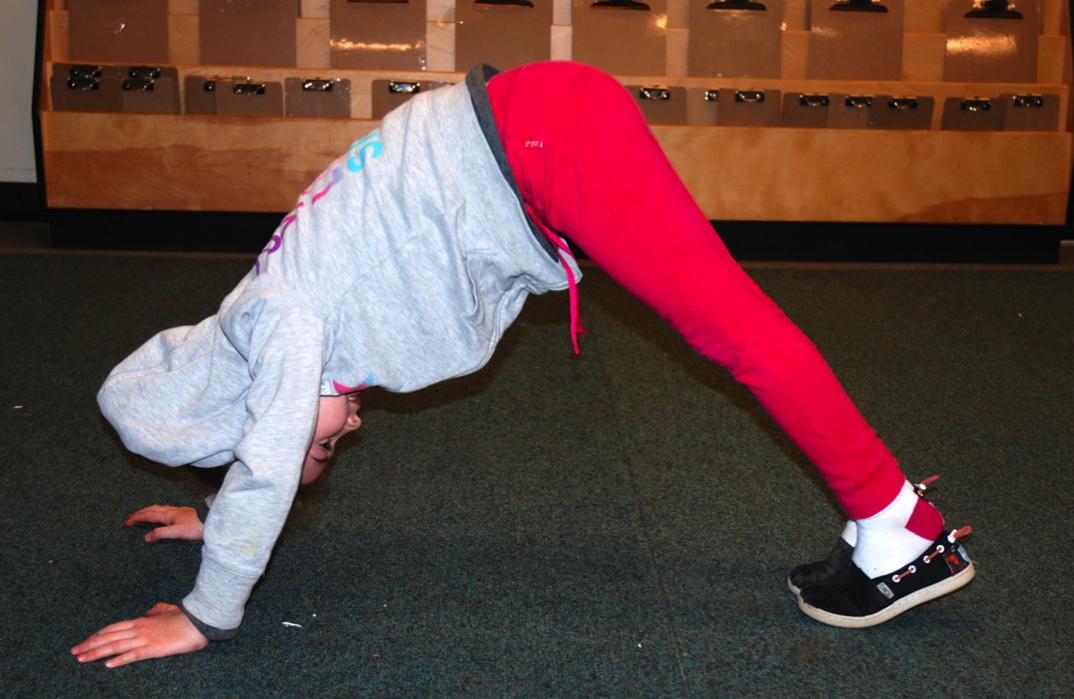 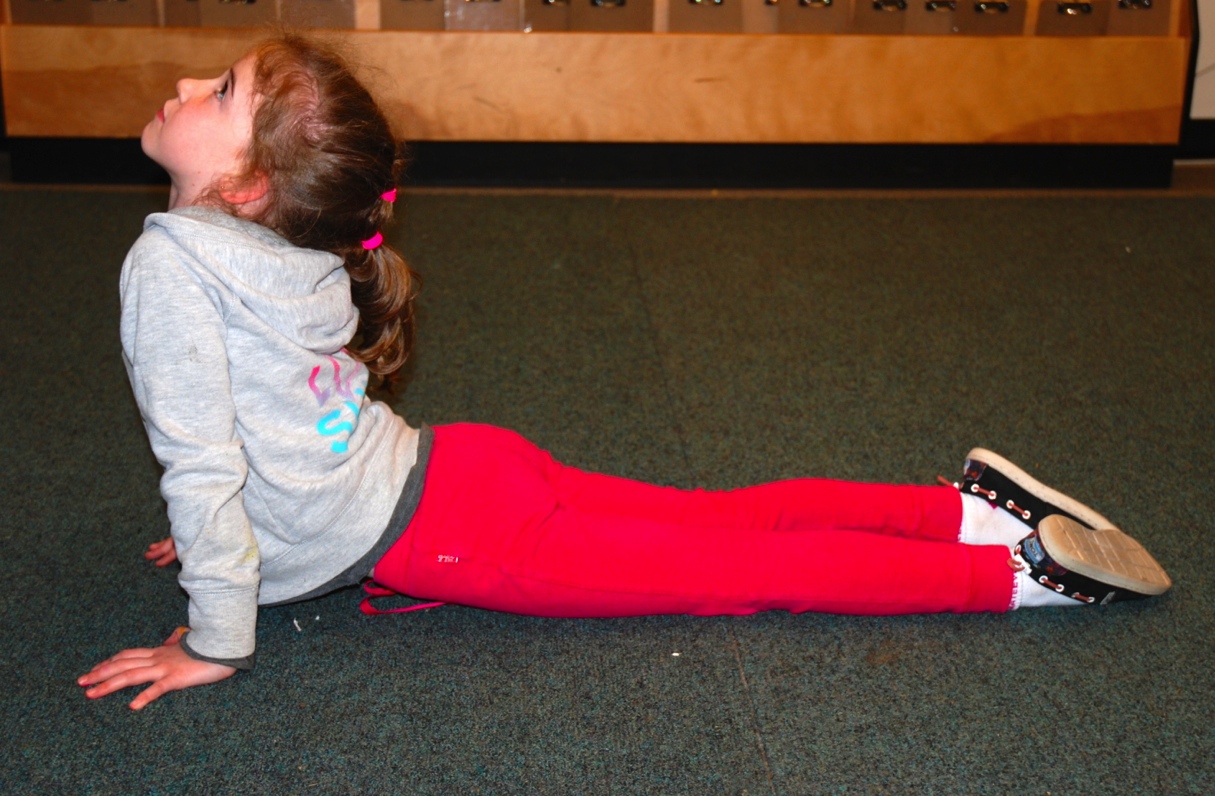 Taan crawls back into his den.
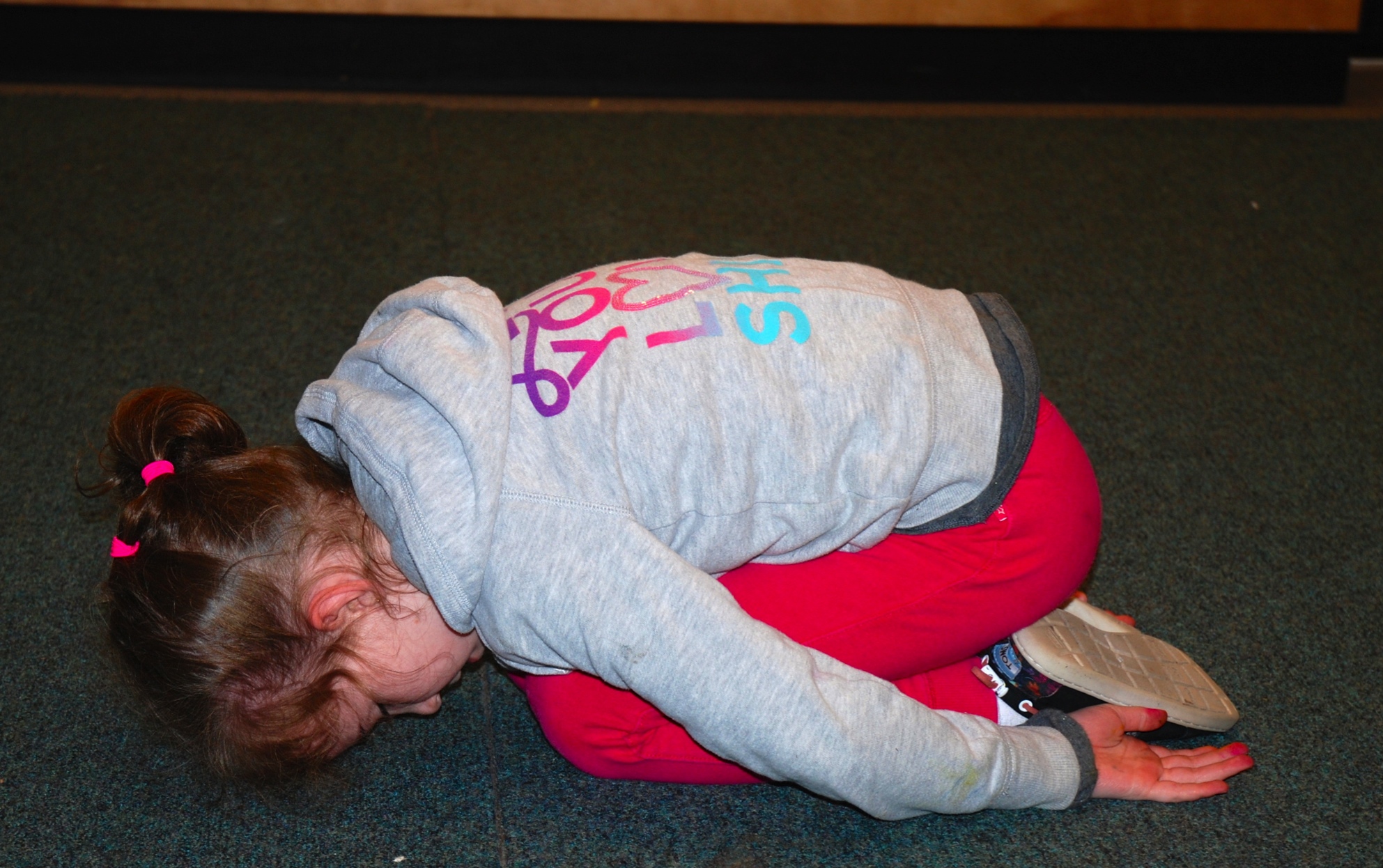 The forest sleeps.